Duplex Assessment of Venous Hemodynamics
Claude FRANCESCHI, Roberto DELFRATE
Paris France, Cremona Italy
Hemodynamics knowledge is the backbone of nowadays performance in Diagnosis and Treatment of Arterial and Cardiac disease
Hemodynamics ignorance is the reason for the still raw diagnosis and treatment of the Venous Disease despite the advanced technologies that cannot compensate theoretical lacks
[Speaker Notes: FIG: 9 ANATOMO-FUNCTIONNAL VENOUS NETWORKS
N1: in C1 compartment :sub-fascial  deep veins
N2: in C2 compartment : Great and small saphenas, part of Anterior saphena and Giacomini’s vein intra-fascial pathway
N3: in C3 compartment : Great and small saphenas tributaries and other epi-fascial veins
N4L: Longitudinal linking veins between two different level saphenous zones
N4T: Transversal  linking veins between great and small saphenous networks

Ajouter dessins anatomiqus pratiques et fonctionnel des differents shunts et designer les veines correspondantes sur les schemas]
Venous Hemodynamics knowledge demands a peculiar intellectual effort because:
Not teached in most universities
Poorly promoted ( known?) by the majority of Phlebology Opinion Leaders and Scientific Societies  and
More complex than arterial
[Speaker Notes: FIG: 9 ANATOMO-FUNCTIONNAL VENOUS NETWORKS
N1: in C1 compartment :sub-fascial  deep veins
N2: in C2 compartment : Great and small saphenas, part of Anterior saphena and Giacomini’s vein intra-fascial pathway
N3: in C3 compartment : Great and small saphenas tributaries and other epi-fascial veins
N4L: Longitudinal linking veins between two different level saphenous zones
N4T: Transversal  linking veins between great and small saphenous networks

Ajouter dessins anatomiqus pratiques et fonctionnel des differents shunts et designer les veines correspondantes sur les schemas]
Duplex aims at assessing the peculiar hemodynamic status  of the venous system of every leg
Because venous insufficiency configurations are various according to each specific hemodynamic conditions
[Speaker Notes: FIG: 9 ANATOMO-FUNCTIONNAL VENOUS NETWORKS
N1: in C1 compartment :sub-fascial  deep veins
N2: in C2 compartment : Great and small saphenas, part of Anterior saphena and Giacomini’s vein intra-fascial pathway
N3: in C3 compartment : Great and small saphenas tributaries and other epi-fascial veins
N4L: Longitudinal linking veins between two different level saphenous zones
N4T: Transversal  linking veins between great and small saphenous networks

Ajouter dessins anatomiqus pratiques et fonctionnel des differents shunts et designer les veines correspondantes sur les schemas]
So, Duplex assessment of venous hemodynamics is the key point for  an accurate  diagnosis and appropriate treatment
PROVIDED that it is lighted by appropriate hemodynamic  concepts
[Speaker Notes: FIG: 9 ANATOMO-FUNCTIONNAL VENOUS NETWORKS
N1: in C1 compartment :sub-fascial  deep veins
N2: in C2 compartment : Great and small saphenas, part of Anterior saphena and Giacomini’s vein intra-fascial pathway
N3: in C3 compartment : Great and small saphenas tributaries and other epi-fascial veins
N4L: Longitudinal linking veins between two different level saphenous zones
N4T: Transversal  linking veins between great and small saphenous networks

Ajouter dessins anatomiqus pratiques et fonctionnel des differents shunts et designer les veines correspondantes sur les schemas]
Which are the basic concepts ?
[Speaker Notes: FIG: 9 ANATOMO-FUNCTIONNAL VENOUS NETWORKS
N1: in C1 compartment :sub-fascial  deep veins
N2: in C2 compartment : Great and small saphenas, part of Anterior saphena and Giacomini’s vein intra-fascial pathway
N3: in C3 compartment : Great and small saphenas tributaries and other epi-fascial veins
N4L: Longitudinal linking veins between two different level saphenous zones
N4T: Transversal  linking veins between great and small saphenous networks

Ajouter dessins anatomiqus pratiques et fonctionnel des differents shunts et designer les veines correspondantes sur les schemas]
Excess of Trans-Mural Pressure TMP - is caused by Pressure and Flow Overloading  
and is
- Responsible for :
-Veins Dilatation ( Varicose) 
      -Drainage impairment ( trophic changes : edema, hypodermitis, ulcer…)
[Speaker Notes: FIG: 9 ANATOMO-FUNCTIONNAL VENOUS NETWORKS
N1: in C1 compartment :sub-fascial  deep veins
N2: in C2 compartment : Great and small saphenas, part of Anterior saphena and Giacomini’s vein intra-fascial pathway
N3: in C3 compartment : Great and small saphenas tributaries and other epi-fascial veins
N4L: Longitudinal linking veins between two different level saphenous zones
N4T: Transversal  linking veins between great and small saphenous networks

Ajouter dessins anatomiqus pratiques et fonctionnel des differents shunts et designer les veines correspondantes sur les schemas]
Pressure and Flow Overloading is due to
Venous Blocks 
and/or 
Valve Incompetence
[Speaker Notes: FIG: 9 ANATOMO-FUNCTIONNAL VENOUS NETWORKS
N1: in C1 compartment :sub-fascial  deep veins
N2: in C2 compartment : Great and small saphenas, part of Anterior saphena and Giacomini’s vein intra-fascial pathway
N3: in C3 compartment : Great and small saphenas tributaries and other epi-fascial veins
N4L: Longitudinal linking veins between two different level saphenous zones
N4T: Transversal  linking veins between great and small saphenous networks

Ajouter dessins anatomiqus pratiques et fonctionnel des differents shunts et designer les veines correspondantes sur les schemas]
Venous Blocks are responsible for
                       -Permanent Venous Pressure Excess  
                      -Compensatory collateral varicose veins (Open Shunts)
[Speaker Notes: FIG: 9 ANATOMO-FUNCTIONNAL VENOUS NETWORKS
N1: in C1 compartment :sub-fascial  deep veins
N2: in C2 compartment : Great and small saphenas, part of Anterior saphena and Giacomini’s vein intra-fascial pathway
N3: in C3 compartment : Great and small saphenas tributaries and other epi-fascial veins
N4L: Longitudinal linking veins between two different level saphenous zones
N4T: Transversal  linking veins between great and small saphenous networks

Ajouter dessins anatomiqus pratiques et fonctionnel des differents shunts et designer les veines correspondantes sur les schemas]
Valve Incompetence  is responsible for                                  
	-Various grades of Deep Reflux
	-Various features of Superficial Reflux                                       - 		-Closed Circuits ( Closed Shunts)    -                 -Deviated Flows ( Open deviated Shunts)
[Speaker Notes: FIG: 9 ANATOMO-FUNCTIONNAL VENOUS NETWORKS
N1: in C1 compartment :sub-fascial  deep veins
N2: in C2 compartment : Great and small saphenas, part of Anterior saphena and Giacomini’s vein intra-fascial pathway
N3: in C3 compartment : Great and small saphenas tributaries and other epi-fascial veins
N4L: Longitudinal linking veins between two different level saphenous zones
N4T: Transversal  linking veins between great and small saphenous networks

Ajouter dessins anatomiqus pratiques et fonctionnel des differents shunts et designer les veines correspondantes sur les schemas]
DUPLEX is able to assess all these configurations 
IF performed according to the appropriate technique
[Speaker Notes: FIG: 9 ANATOMO-FUNCTIONNAL VENOUS NETWORKS
N1: in C1 compartment :sub-fascial  deep veins
N2: in C2 compartment : Great and small saphenas, part of Anterior saphena and Giacomini’s vein intra-fascial pathway
N3: in C3 compartment : Great and small saphenas tributaries and other epi-fascial veins
N4L: Longitudinal linking veins between two different level saphenous zones
N4T: Transversal  linking veins between great and small saphenous networks

Ajouter dessins anatomiqus pratiques et fonctionnel des differents shunts et designer les veines correspondantes sur les schemas]
Hemodynamic Manœuvres
Are Mandatory to elicit the hemodynamic impairments
[Speaker Notes: FIG: 9 ANATOMO-FUNCTIONNAL VENOUS NETWORKS
N1: in C1 compartment :sub-fascial  deep veins
N2: in C2 compartment : Great and small saphenas, part of Anterior saphena and Giacomini’s vein intra-fascial pathway
N3: in C3 compartment : Great and small saphenas tributaries and other epi-fascial veins
N4L: Longitudinal linking veins between two different level saphenous zones
N4T: Transversal  linking veins between great and small saphenous networks

Ajouter dessins anatomiqus pratiques et fonctionnel des differents shunts et designer les veines correspondantes sur les schemas]
Hemodynamic Manœuvres are performed
In Upright Position for
Thoraco-abdominal Pump Stress Test called Valsalva
Valvo-muscular Pump Stress Test called Squizing, Paranà , Wundsdorf
And in Supine Position for
Venous Pressure Measurement and Hemodynamic obstacles assessment
[Speaker Notes: FIG: 9 ANATOMO-FUNCTIONNAL VENOUS NETWORKS
N1: in C1 compartment :sub-fascial  deep veins
N2: in C2 compartment : Great and small saphenas, part of Anterior saphena and Giacomini’s vein intra-fascial pathway
N3: in C3 compartment : Great and small saphenas tributaries and other epi-fascial veins
N4L: Longitudinal linking veins between two different level saphenous zones
N4T: Transversal  linking veins between great and small saphenous networks

Ajouter dessins anatomiqus pratiques et fonctionnel des differents shunts et designer les veines correspondantes sur les schemas]
Hemodynamic Manoeuvres
Upright Position
Valsalva: Thoraco-abdominal Pump Stress Test
Squizing, Paranà , Wundsdorf: Valvo-muscular Pump Stress Test
Supine Position
Venous Pressure: Hemodynamic obstacles assessment
[Speaker Notes: FIG: 9 ANATOMO-FUNCTIONNAL VENOUS NETWORKS
N1: in C1 compartment :sub-fascial  deep veins
N2: in C2 compartment : Great and small saphenas, part of Anterior saphena and Giacomini’s vein intra-fascial pathway
N3: in C3 compartment : Great and small saphenas tributaries and other epi-fascial veins
N4L: Longitudinal linking veins between two different level saphenous zones
N4T: Transversal  linking veins between great and small saphenous networks

Ajouter dessins anatomiqus pratiques et fonctionnel des differents shunts et designer les veines correspondantes sur les schemas]
Valsalva Manœuvre:

Particularly easy and reliable when performed by blowing into a blocked straw
[Speaker Notes: FIG: 9 ANATOMO-FUNCTIONNAL VENOUS NETWORKS
N1: in C1 compartment :sub-fascial  deep veins
N2: in C2 compartment : Great and small saphenas, part of Anterior saphena and Giacomini’s vein intra-fascial pathway
N3: in C3 compartment : Great and small saphenas tributaries and other epi-fascial veins
N4L: Longitudinal linking veins between two different level saphenous zones
N4T: Transversal  linking veins between great and small saphenous networks

Ajouter dessins anatomiqus pratiques et fonctionnel des differents shunts et designer les veines correspondantes sur les schemas]
Valsalva Manœuvre:

Increases the Toraco-abdominal venous pressure 

and reverses downwards  the pressure gradient but not the flow when  blocked by the  valves closure
[Speaker Notes: FIG: 9 ANATOMO-FUNCTIONNAL VENOUS NETWORKS
N1: in C1 compartment :sub-fascial  deep veins
N2: in C2 compartment : Great and small saphenas, part of Anterior saphena and Giacomini’s vein intra-fascial pathway
N3: in C3 compartment : Great and small saphenas tributaries and other epi-fascial veins
N4L: Longitudinal linking veins between two different level saphenous zones
N4T: Transversal  linking veins between great and small saphenous networks

Ajouter dessins anatomiqus pratiques et fonctionnel des differents shunts et designer les veines correspondantes sur les schemas]
Valsalva Manœuvre:
Valsalva is negative when the valves are  Competent
Flow is blocked by blowing ( systole) and appears at release (diastole)
Systole = blowing
At rest
Relax Diastole
[Speaker Notes: FIG: 9 ANATOMO-FUNCTIONNAL VENOUS NETWORKS
N1: in C1 compartment :sub-fascial  deep veins
N2: in C2 compartment : Great and small saphenas, part of Anterior saphena and Giacomini’s vein intra-fascial pathway
N3: in C3 compartment : Great and small saphenas tributaries and other epi-fascial veins
N4L: Longitudinal linking veins between two different level saphenous zones
N4T: Transversal  linking veins between great and small saphenous networks

Ajouter dessins anatomiqus pratiques et fonctionnel des differents shunts et designer les veines correspondantes sur les schemas]
Systole = blowing
At rest
Relax Diastole
Valsalva Manœuvre:
Valsalva is Positive when valves are  Incompetent
Reverse Flow appears when blowing ( systole) then normal at release (diastole)
[Speaker Notes: FIG: 9 ANATOMO-FUNCTIONNAL VENOUS NETWORKS
N1: in C1 compartment :sub-fascial  deep veins
N2: in C2 compartment : Great and small saphenas, part of Anterior saphena and Giacomini’s vein intra-fascial pathway
N3: in C3 compartment : Great and small saphenas tributaries and other epi-fascial veins
N4L: Longitudinal linking veins between two different level saphenous zones
N4T: Transversal  linking veins between great and small saphenous networks

Ajouter dessins anatomiqus pratiques et fonctionnel des differents shunts et designer les veines correspondantes sur les schemas]
i P
i P
o P
c P
c P
o P
p P
p P
ig P
g s P
Systole = blowing
At rest
Relax Diastole
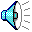 s g P
gs P
There is an Exception!!!!!
Yet, Contrary to the other veins, 
the flow fed by pelvic leaks doesn’t reverse AT the DESCENDING TRIBUTARIES OF THE SAPHENOUS ARCH
Ascending tributaries
Systole = blowing
At rest
Relax Diastole
Descending tributaries
[Speaker Notes: FIG: 9 ANATOMO-FUNCTIONNAL VENOUS NETWORKS
N1: in C1 compartment :sub-fascial  deep veins
N2: in C2 compartment : Great and small saphenas, part of Anterior saphena and Giacomini’s vein intra-fascial pathway
N3: in C3 compartment : Great and small saphenas tributaries and other epi-fascial veins
N4L: Longitudinal linking veins between two different level saphenous zones
N4T: Transversal  linking veins between great and small saphenous networks

Ajouter dessins anatomiqus pratiques et fonctionnel des differents shunts et designer les veines correspondantes sur les schemas]
i P
i P
o P
c P
c P
o P
p P
p P
ig P
g s P
Systole = blowing
At rest
Relax Diastole
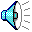 s g P
gs P
VALSALVA MANEUVEUR
NormalNo Pelvic Escape Point EP
Systole = blowing
At rest
Relax Diastole
Closed Shunt Pelvic Escape Point EP
Descendingtributaries
Pelvic Escape Points
[Speaker Notes: FIG: 9 ANATOMO-FUNCTIONNAL VENOUS NETWORKS
N1: in C1 compartment :sub-fascial  deep veins
N2: in C2 compartment : Great and small saphenas, part of Anterior saphena and Giacomini’s vein intra-fascial pathway
N3: in C3 compartment : Great and small saphenas tributaries and other epi-fascial veins
N4L: Longitudinal linking veins between two different level saphenous zones
N4T: Transversal  linking veins between great and small saphenous networks

Ajouter dessins anatomiqus pratiques et fonctionnel des differents shunts et designer les veines correspondantes sur les schemas]
Hemodynamic Manoeuvres
Upright Position
Valsalva: Thoraco-abdominal Pump Stress Test
Squizing, Paranà , Wundsdorf: Valvo-muscular Pump Stress Test
Supine Position
Venous Pressure: Hemodynamic obstacles assessment
[Speaker Notes: FIG: 9 ANATOMO-FUNCTIONNAL VENOUS NETWORKS
N1: in C1 compartment :sub-fascial  deep veins
N2: in C2 compartment : Great and small saphenas, part of Anterior saphena and Giacomini’s vein intra-fascial pathway
N3: in C3 compartment : Great and small saphenas tributaries and other epi-fascial veins
N4L: Longitudinal linking veins between two different level saphenous zones
N4T: Transversal  linking veins between great and small saphenous networks

Ajouter dessins anatomiqus pratiques et fonctionnel des differents shunts et designer les veines correspondantes sur les schemas]
The Purpose is:
Assessing
-VALVE COMPETENCE
-VALVE INCOMPETENCE
	Grades: 
		-Total, Partial, Segmental
	Haemodynamic effect:                                              -                       -Closed Shunts (closed circuit )
		-Open Deviated Shunt ( open circuit )
				
-VENOUS BLOCKS AND BY-PASSING VEINS 				-Open Vicarious Shunt ( open circuit )
[Speaker Notes: FIG: 9 ANATOMO-FUNCTIONNAL VENOUS NETWORKS
N1: in C1 compartment :sub-fascial  deep veins
N2: in C2 compartment : Great and small saphenas, part of Anterior saphena and Giacomini’s vein intra-fascial pathway
N3: in C3 compartment : Great and small saphenas tributaries and other epi-fascial veins
N4L: Longitudinal linking veins between two different level saphenous zones
N4T: Transversal  linking veins between great and small saphenous networks

Ajouter dessins anatomiqus pratiques et fonctionnel des differents shunts et designer les veines correspondantes sur les schemas]
Purpose: 
Assessing
VALVE COMPETENCE
VALVE INCOMPETENCE
	Grades: 
		-Total, Partial, Segmental, Closed Shunt
	Haemodynamic effect:
		-Open Deviated Shunt ( open circuit )
		-Closed Shunts (closed circuit )		
VENOUS BLOCKS AND BY-PASSING VEINS 				-Open Vicarious Shunt ( open circuit )
[Speaker Notes: FIG: 9 ANATOMO-FUNCTIONNAL VENOUS NETWORKS
N1: in C1 compartment :sub-fascial  deep veins
N2: in C2 compartment : Great and small saphenas, part of Anterior saphena and Giacomini’s vein intra-fascial pathway
N3: in C3 compartment : Great and small saphenas tributaries and other epi-fascial veins
N4L: Longitudinal linking veins between two different level saphenous zones
N4T: Transversal  linking veins between great and small saphenous networks

Ajouter dessins anatomiqus pratiques et fonctionnel des differents shunts et designer les veines correspondantes sur les schemas]
Paranà Manœuvre is 
Physiologic because 
The Valvo-Muscular Pump VMP  and plantar pump are activated
BY
Isometric Proprioceptive Reflex Contraction triggered by a light push-pull of the waist
[Speaker Notes: FIG: 9 ANATOMO-FUNCTIONNAL VENOUS NETWORKS
N1: in C1 compartment :sub-fascial  deep veins
N2: in C2 compartment : Great and small saphenas, part of Anterior saphena and Giacomini’s vein intra-fascial pathway
N3: in C3 compartment : Great and small saphenas tributaries and other epi-fascial veins
N4L: Longitudinal linking veins between two different level saphenous zones
N4T: Transversal  linking veins between great and small saphenous networks

Ajouter dessins anatomiqus pratiques et fonctionnel des differents shunts et designer les veines correspondantes sur les schemas]
Paranà Manœuvre is 
Physiologic because 
The Valvo-Muscular Pump VMP  and plantar pump are activated
BY
Isometric Proprioceptive Reflex Contraction triggered by a light push-pull of the waist
[Speaker Notes: FIG: 9 ANATOMO-FUNCTIONNAL VENOUS NETWORKS
N1: in C1 compartment :sub-fascial  deep veins
N2: in C2 compartment : Great and small saphenas, part of Anterior saphena and Giacomini’s vein intra-fascial pathway
N3: in C3 compartment : Great and small saphenas tributaries and other epi-fascial veins
N4L: Longitudinal linking veins between two different level saphenous zones
N4T: Transversal  linking veins between great and small saphenous networks

Ajouter dessins anatomiqus pratiques et fonctionnel des differents shunts et designer les veines correspondantes sur les schemas]
Paranà Manœuvre is 
Physiologic because 
The Valvo-Muscular Pump VMP  and plantar pump are activated
BY
Isometric Proprioceptive Reflex Contraction triggered by a light push-pull of the waist
[Speaker Notes: FIG: 9 ANATOMO-FUNCTIONNAL VENOUS NETWORKS
N1: in C1 compartment :sub-fascial  deep veins
N2: in C2 compartment : Great and small saphenas, part of Anterior saphena and Giacomini’s vein intra-fascial pathway
N3: in C3 compartment : Great and small saphenas tributaries and other epi-fascial veins
N4L: Longitudinal linking veins between two different level saphenous zones
N4T: Transversal  linking veins between great and small saphenous networks

Ajouter dessins anatomiqus pratiques et fonctionnel des differents shunts et designer les veines correspondantes sur les schemas]
Paranà Manœuvre is 
Physiologic because 
The Valvo-Muscular Pump VMP  and plantar pump are activated
BY
Isometric Proprioceptive Reflex Contraction triggered by a light push-pull of the waist
[Speaker Notes: FIG: 9 ANATOMO-FUNCTIONNAL VENOUS NETWORKS
N1: in C1 compartment :sub-fascial  deep veins
N2: in C2 compartment : Great and small saphenas, part of Anterior saphena and Giacomini’s vein intra-fascial pathway
N3: in C3 compartment : Great and small saphenas tributaries and other epi-fascial veins
N4L: Longitudinal linking veins between two different level saphenous zones
N4T: Transversal  linking veins between great and small saphenous networks

Ajouter dessins anatomiqus pratiques et fonctionnel des differents shunts et designer les veines correspondantes sur les schemas]
Purpose: 
Assessing
VALVE COMPETENCE
VALVE INCOMPETENCE
	Grades: 
		-Total, Partial, Segmental 	Haemodynamic effect:
		 -Closed Shunts (closed circuit )                                                                    -                         Open Deviated Shunt ( open circuit )
				
VENOUS BLOCKS AND BY-PASSING VEINS 				-Open Vicarious Shunt ( open circuit )
[Speaker Notes: FIG: 9 ANATOMO-FUNCTIONNAL VENOUS NETWORKS
N1: in C1 compartment :sub-fascial  deep veins
N2: in C2 compartment : Great and small saphenas, part of Anterior saphena and Giacomini’s vein intra-fascial pathway
N3: in C3 compartment : Great and small saphenas tributaries and other epi-fascial veins
N4L: Longitudinal linking veins between two different level saphenous zones
N4T: Transversal  linking veins between great and small saphenous networks

Ajouter dessins anatomiqus pratiques et fonctionnel des differents shunts et designer les veines correspondantes sur les schemas]
Ilio-femoro-popliteal TOTAL incompetence
Incompetence is Total when Diastolic Reflux and Systolic flow are equal
S
coequal
At rest
D
Popliteal Vein
[Speaker Notes: FIG: 9 ANATOMO-FUNCTIONNAL VENOUS NETWORKS
N1: in C1 compartment :sub-fascial  deep veins
N2: in C2 compartment : Great and small saphenas, part of Anterior saphena and Giacomini’s vein intra-fascial pathway
N3: in C3 compartment : Great and small saphenas tributaries and other epi-fascial veins
N4L: Longitudinal linking veins between two different level saphenous zones
N4T: Transversal  linking veins between great and small saphenous networks

Ajouter dessins anatomiqus pratiques et fonctionnel des differents shunts et designer les veines correspondantes sur les schemas]
SEGMENTAL  Popliteal incompetence
Incompetence is SEGMENTAL when the Diastolic Reflux Peak is lower than the Systolic
Diastole
S
D
At rest
Because The proximal Valve Closure
Decreases the Reflux volume
[Speaker Notes: FIG: 9 ANATOMO-FUNCTIONNAL VENOUS NETWORKS
N1: in C1 compartment :sub-fascial  deep veins
N2: in C2 compartment : Great and small saphenas, part of Anterior saphena and Giacomini’s vein intra-fascial pathway
N3: in C3 compartment : Great and small saphenas tributaries and other epi-fascial veins
N4L: Longitudinal linking veins between two different level saphenous zones
N4T: Transversal  linking veins between great and small saphenous networks

Ajouter dessins anatomiqus pratiques et fonctionnel des differents shunts et designer les veines correspondantes sur les schemas]
PARTIAL  Popliteal incompetence
Incompetence is PARTIAL  when the Diastolic Reflux is Low and Lasting
S
D
At rest
Because of a Small valve leak
[Speaker Notes: FIG: 9 ANATOMO-FUNCTIONNAL VENOUS NETWORKS
N1: in C1 compartment :sub-fascial  deep veins
N2: in C2 compartment : Great and small saphenas, part of Anterior saphena and Giacomini’s vein intra-fascial pathway
N3: in C3 compartment : Great and small saphenas tributaries and other epi-fascial veins
N4L: Longitudinal linking veins between two different level saphenous zones
N4T: Transversal  linking veins between great and small saphenous networks

Ajouter dessins anatomiqus pratiques et fonctionnel des differents shunts et designer les veines correspondantes sur les schemas]
Purpose: 
Assessing
VALVE COMPETENCE
VALVE INCOMPETENCE
	Grades: 
		-Total, Partial, Segmental
	Haemodynamic effect:                                              -                       -Closed Shunts (closed circuit )
		-Open Deviated Shunt ( open circuit )
				
VENOUS BLOCKS AND BY-PASSING VEINS 				-Open Vicarious Shunt ( open circuit )
[Speaker Notes: FIG: 9 ANATOMO-FUNCTIONNAL VENOUS NETWORKS
N1: in C1 compartment :sub-fascial  deep veins
N2: in C2 compartment : Great and small saphenas, part of Anterior saphena and Giacomini’s vein intra-fascial pathway
N3: in C3 compartment : Great and small saphenas tributaries and other epi-fascial veins
N4L: Longitudinal linking veins between two different level saphenous zones
N4T: Transversal  linking veins between great and small saphenous networks

Ajouter dessins anatomiqus pratiques et fonctionnel des differents shunts et designer les veines correspondantes sur les schemas]
Deep  CLOSED SHUNT
Femoral Example
The Closed Shunts show a Diastolic Reflux Peak Higher than the Systolic
At rest
At rest
Because it is overloaded by the flow from  a competent collateral vein
[Speaker Notes: FIG: 9 ANATOMO-FUNCTIONNAL VENOUS NETWORKS
N1: in C1 compartment :sub-fascial  deep veins
N2: in C2 compartment : Great and small saphenas, part of Anterior saphena and Giacomini’s vein intra-fascial pathway
N3: in C3 compartment : Great and small saphenas tributaries and other epi-fascial veins
N4L: Longitudinal linking veins between two different level saphenous zones
N4T: Transversal  linking veins between great and small saphenous networks

Ajouter dessins anatomiqus pratiques et fonctionnel des differents shunts et designer les veines correspondantes sur les schemas]
Superficial CLOSED SHUNT
Great Saphena Example
Great Saphena Example
The Closed Shunts show a Diastolic Reflux Peak Higher than the Systolic
S
At rest
At rest
Because it is overloaded by the deep venous flow
D
[Speaker Notes: FIG: 9 ANATOMO-FUNCTIONNAL VENOUS NETWORKS
N1: in C1 compartment :sub-fascial  deep veins
N2: in C2 compartment : Great and small saphenas, part of Anterior saphena and Giacomini’s vein intra-fascial pathway
N3: in C3 compartment : Great and small saphenas tributaries and other epi-fascial veins
N4L: Longitudinal linking veins between two different level saphenous zones
N4T: Transversal  linking veins between great and small saphenous networks

Ajouter dessins anatomiqus pratiques et fonctionnel des differents shunts et designer les veines correspondantes sur les schemas]
Superficial CLOSED SHUNT
Great Saphena Example
Great Saphena Example
And a Positive Valsalva Test attests of the deep venous source of the reflux
D
S
At rest
At rest
D
[Speaker Notes: FIG: 9 ANATOMO-FUNCTIONNAL VENOUS NETWORKS
N1: in C1 compartment :sub-fascial  deep veins
N2: in C2 compartment : Great and small saphenas, part of Anterior saphena and Giacomini’s vein intra-fascial pathway
N3: in C3 compartment : Great and small saphenas tributaries and other epi-fascial veins
N4L: Longitudinal linking veins between two different level saphenous zones
N4T: Transversal  linking veins between great and small saphenous networks

Ajouter dessins anatomiqus pratiques et fonctionnel des differents shunts et designer les veines correspondantes sur les schemas]
Superficial CLOSED SHUNT
All the  Closed Shunts have the same hemodynamic features 
    	 - but are different according to 
the leak points  that overload them with deep venous blood and 
    	-the re-entry points that drain them back into the deep venous veins and                                                                                   	-the network that is involved
[Speaker Notes: FIG: 9 ANATOMO-FUNCTIONNAL VENOUS NETWORKS
N1: in C1 compartment :sub-fascial  deep veins
N2: in C2 compartment : Great and small saphenas, part of Anterior saphena and Giacomini’s vein intra-fascial pathway
N3: in C3 compartment : Great and small saphenas tributaries and other epi-fascial veins
N4L: Longitudinal linking veins between two different level saphenous zones
N4T: Transversal  linking veins between great and small saphenous networks

Ajouter dessins anatomiqus pratiques et fonctionnel des differents shunts et designer les veines correspondantes sur les schemas]
i P
i P
o P
c P
c P
o P
p P
p P
ig P
g s P
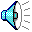 s g P
gs P
Potential leak points are numerous:
	-Sapheno-femoral Junction
	-Sapheno-popliteal Junction 		-Pelvis leak points           	       	-Various Perforators 
Networks are divided in 4 levels:
	-N1, N2, N3, N4 according to their topography, location and draining grade.
[Speaker Notes: FIG: 9 ANATOMO-FUNCTIONNAL VENOUS NETWORKS
N1: in C1 compartment :sub-fascial  deep veins
N2: in C2 compartment : Great and small saphenas, part of Anterior saphena and Giacomini’s vein intra-fascial pathway
N3: in C3 compartment : Great and small saphenas tributaries and other epi-fascial veins
N4L: Longitudinal linking veins between two different level saphenous zones
N4T: Transversal  linking veins between great and small saphenous networks

Ajouter dessins anatomiqus pratiques et fonctionnel des differents shunts et designer les veines correspondantes sur les schemas]
Purpose: 
Assessing
VALVE COMPETENCE
VALVE INCOMPETENCE
	Grades: 
		-Total, Partial, Segmental
	Haemodynamic effect:                                              -                       -Closed Shunts (closed circuit )
		-Open Deviated Shunt ( open circuit )
				
VENOUS BLOCKS AND BY-PASSING VEINS 				-Open Vicarious Shunt ( open circuit )
[Speaker Notes: FIG: 9 ANATOMO-FUNCTIONNAL VENOUS NETWORKS
N1: in C1 compartment :sub-fascial  deep veins
N2: in C2 compartment : Great and small saphenas, part of Anterior saphena and Giacomini’s vein intra-fascial pathway
N3: in C3 compartment : Great and small saphenas tributaries and other epi-fascial veins
N4L: Longitudinal linking veins between two different level saphenous zones
N4T: Transversal  linking veins between great and small saphenous networks

Ajouter dessins anatomiqus pratiques et fonctionnel des differents shunts et designer les veines correspondantes sur les schemas]
Superficial OPEN DEVIATED SHUNT
Great Saphena Tributary Example
Diastolic Reflux Peak and volume are Higher than Systolic
S
Because it is overloaded by a the flow coming from other superficial veins
At rest
At rest
D
[Speaker Notes: FIG: 9 ANATOMO-FUNCTIONNAL VENOUS NETWORKS
N1: in C1 compartment :sub-fascial  deep veins
N2: in C2 compartment : Great and small saphenas, part of Anterior saphena and Giacomini’s vein intra-fascial pathway
N3: in C3 compartment : Great and small saphenas tributaries and other epi-fascial veins
N4L: Longitudinal linking veins between two different level saphenous zones
N4T: Transversal  linking veins between great and small saphenous networks

Ajouter dessins anatomiqus pratiques et fonctionnel des differents shunts et designer les veines correspondantes sur les schemas]
Superficial OPEN DEVIATED SHUNT
Great Saphena Example
And, contrary to the Closed Shunt,  ODS is not overloaded by deep veins because Valsalva test is Negative (-)
D
S
At rest
At rest
[Speaker Notes: FIG: 9 ANATOMO-FUNCTIONNAL VENOUS NETWORKS
N1: in C1 compartment :sub-fascial  deep veins
N2: in C2 compartment : Great and small saphenas, part of Anterior saphena and Giacomini’s vein intra-fascial pathway
N3: in C3 compartment : Great and small saphenas tributaries and other epi-fascial veins
N4L: Longitudinal linking veins between two different level saphenous zones
N4T: Transversal  linking veins between great and small saphenous networks

Ajouter dessins anatomiqus pratiques et fonctionnel des differents shunts et designer les veines correspondantes sur les schemas]
Purpose: 
Assessing
VALVE COMPETENCE
VALVE INCOMPETENCE
	Grades: 
		-Total, Partial, Segmental
	Haemodynamic effect:                                              -                       -Closed Shunts (closed circuit )
		-Open Deviated Shunt ( open circuit )
				
VENOUS BLOCKS AND BY-PASSING VEINS 				-Open Vicarious Shunt ( open circuit )
[Speaker Notes: FIG: 9 ANATOMO-FUNCTIONNAL VENOUS NETWORKS
N1: in C1 compartment :sub-fascial  deep veins
N2: in C2 compartment : Great and small saphenas, part of Anterior saphena and Giacomini’s vein intra-fascial pathway
N3: in C3 compartment : Great and small saphenas tributaries and other epi-fascial veins
N4L: Longitudinal linking veins between two different level saphenous zones
N4T: Transversal  linking veins between great and small saphenous networks

Ajouter dessins anatomiqus pratiques et fonctionnel des differents shunts et designer les veines correspondantes sur les schemas]
Superficial OPEN VICARIOUS SHUNT
Great Saphena By-Passing a popliteal block Example
The flow is Antegrade at  Rest, and during both phases of the VM Pump
At rest
S
D
Because the OVS substitutes a deep blocked vein and so it is  overloaded by a deviated deep venous flow
[Speaker Notes: FIG: 9 ANATOMO-FUNCTIONNAL VENOUS NETWORKS
N1: in C1 compartment :sub-fascial  deep veins
N2: in C2 compartment : Great and small saphenas, part of Anterior saphena and Giacomini’s vein intra-fascial pathway
N3: in C3 compartment : Great and small saphenas tributaries and other epi-fascial veins
N4L: Longitudinal linking veins between two different level saphenous zones
N4T: Transversal  linking veins between great and small saphenous networks

Ajouter dessins anatomiqus pratiques et fonctionnel des differents shunts et designer les veines correspondantes sur les schemas]
Hemodynamic Manoeuvres
Upright Position
Valsalva: Thoraco-abdominal Pump Stress Test
Squizing, Paranà , Wundsdorf: Valvo-muscular Pump Stress Test
Supine Position
Venous Pressure: Hemodynamic obstacles assessment
[Speaker Notes: FIG: 9 ANATOMO-FUNCTIONNAL VENOUS NETWORKS
N1: in C1 compartment :sub-fascial  deep veins
N2: in C2 compartment : Great and small saphenas, part of Anterior saphena and Giacomini’s vein intra-fascial pathway
N3: in C3 compartment : Great and small saphenas tributaries and other epi-fascial veins
N4L: Longitudinal linking veins between two different level saphenous zones
N4T: Transversal  linking veins between great and small saphenous networks

Ajouter dessins anatomiqus pratiques et fonctionnel des differents shunts et designer les veines correspondantes sur les schemas]
Venous Pressure Measurement: Veins  Patency Test
Venous Pressure measurement is similar to Arterial Pressure except that the signal is taken at the Posterior Tibila vein instead of the artery
Normal ≤  25 mm Hg
Supine Position
Posterior Tibial Vein flow
Cuff inflation/deflation
[Speaker Notes: FIG: 9 ANATOMO-FUNCTIONNAL VENOUS NETWORKS
N1: in C1 compartment :sub-fascial  deep veins
N2: in C2 compartment : Great and small saphenas, part of Anterior saphena and Giacomini’s vein intra-fascial pathway
N3: in C3 compartment : Great and small saphenas tributaries and other epi-fascial veins
N4L: Longitudinal linking veins between two different level saphenous zones
N4T: Transversal  linking veins between great and small saphenous networks

Ajouter dessins anatomiqus pratiques et fonctionnel des differents shunts et designer les veines correspondantes sur les schemas]
i P
i P
o P
c P
c P
o P
p P
p P
ig P
g s P
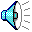 s g P
gs P
IN PRACTICE
Networks and their Connections are checked up :
 Flow direction and modulation 	             -          -at rest
	- under hemodynamic stress manœuvres 
and
Selected according to the peculiar status of each patient
In order to depict a taylored topo-hemodynamic feature 
FOR the MOST efficient TREATMENT
[Speaker Notes: FIG: 9 ANATOMO-FUNCTIONNAL VENOUS NETWORKS
N1: in C1 compartment :sub-fascial  deep veins
N2: in C2 compartment : Great and small saphenas, part of Anterior saphena and Giacomini’s vein intra-fascial pathway
N3: in C3 compartment : Great and small saphenas tributaries and other epi-fascial veins
N4L: Longitudinal linking veins between two different level saphenous zones
N4T: Transversal  linking veins between great and small saphenous networks

Ajouter dessins anatomiqus pratiques et fonctionnel des differents shunts et designer les veines correspondantes sur les schemas]
The validity  of this Duplex method is proved by RCT where CHIVA, based on these theoretical models,  is demonstrated Superior to  Gold standards Stripping and Compression
[Speaker Notes: FIG: 9 ANATOMO-FUNCTIONNAL VENOUS NETWORKS
N1: in C1 compartment :sub-fascial  deep veins
N2: in C2 compartment : Great and small saphenas, part of Anterior saphena and Giacomini’s vein intra-fascial pathway
N3: in C3 compartment : Great and small saphenas tributaries and other epi-fascial veins
N4L: Longitudinal linking veins between two different level saphenous zones
N4T: Transversal  linking veins between great and small saphenous networks

Ajouter dessins anatomiqus pratiques et fonctionnel des differents shunts et designer les veines correspondantes sur les schemas]
1- Varicose Vein Surgery Stripping versus the CHIVA method:                                                                                                                                a Randomized Controlled Trial                                                                              Josep oriol Pares and al                                                                                                Annals of Surgery * Volume 251, Number 4, April 2010 [ISRCTN52861672]. (international standard randomised controlled trial number )www.controlled-trials.com
2- Minimally Invasive Surgical management of primary venous Ulcer vs. Compression Treatment: a randomized Clinical Trial 
P.Zamboni and all
Eur J vasc Endovasc Surg 00,1 6 (2003)
3- Clinical and  random study comparing two, surgical techniques for  varicose vein treatment : immediate results
Iborra and all
Angiologia 2000:6, 253-258
4-Varicose Vein Stripping vs Haemodynamic Correction (CHIVA): a Long Term Randomised Trial.
 Carandina, C. and al.
Eur J Vasc Endovasc Surg xx, 1e8 (2007)
doi:10.1016/j.ejvs.2007.09.011
For a comprehensive information
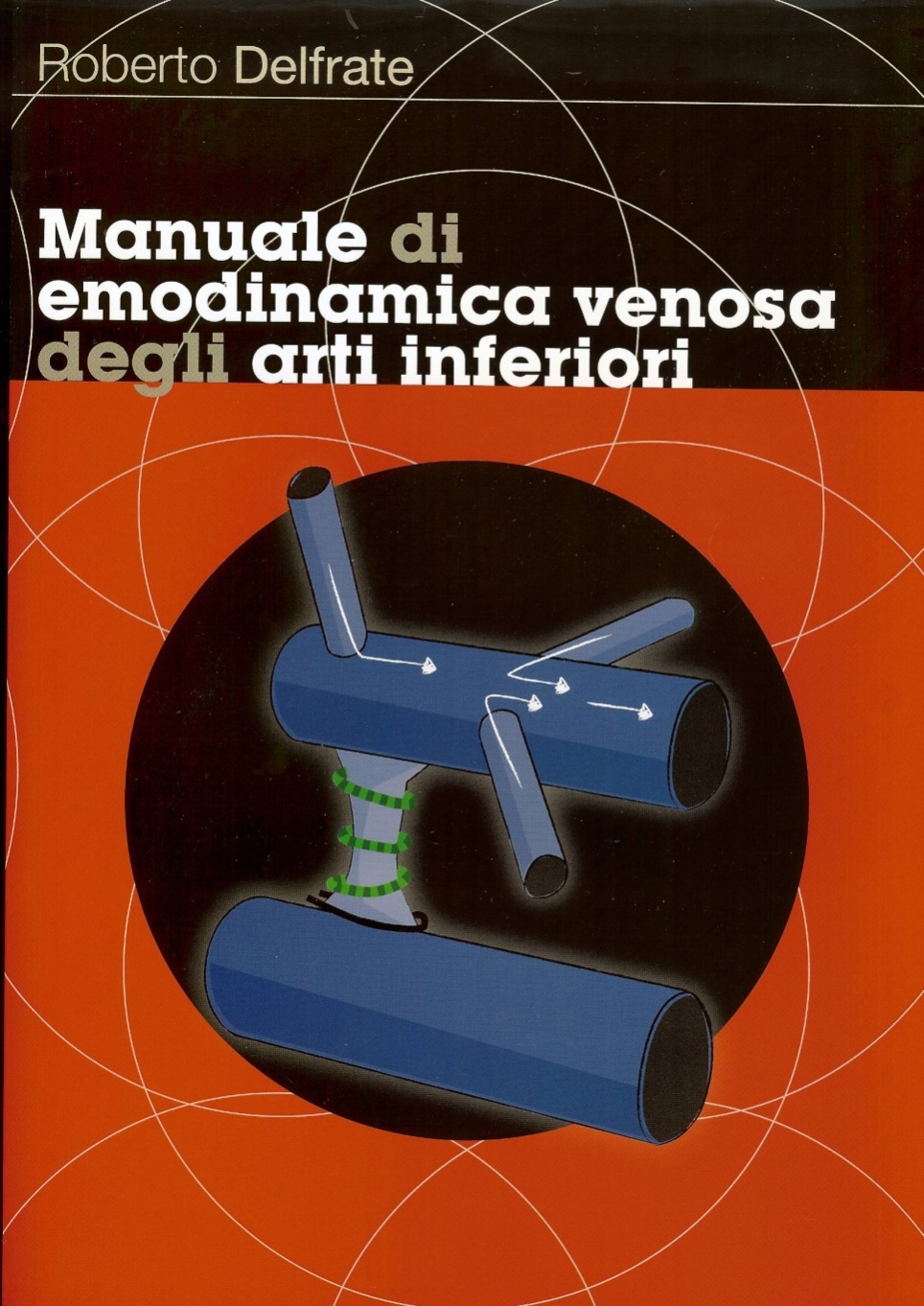 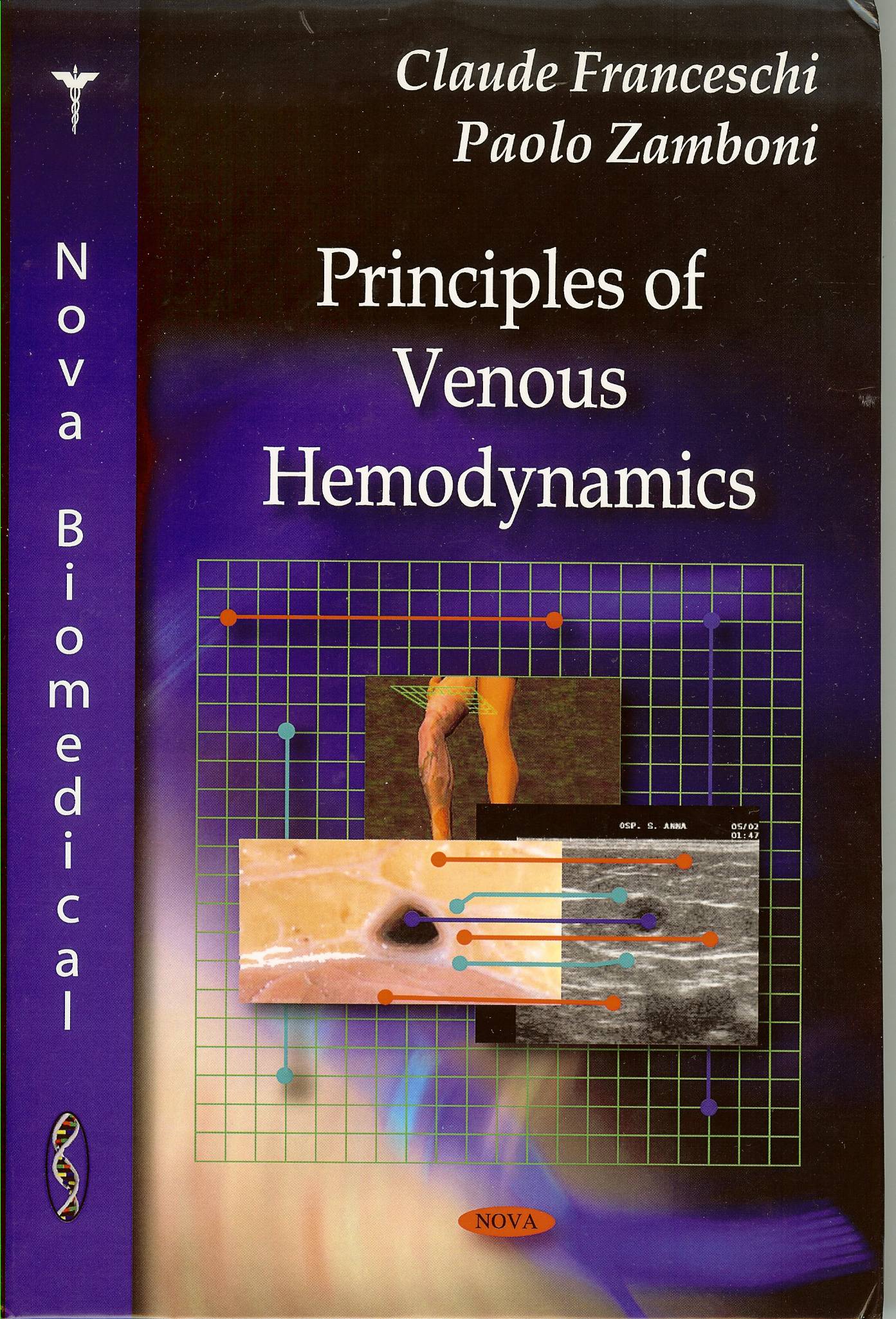